Alkoholi
Alkoholin haitat
Alkoholin kulutus
Humala
Krapula
alkoholipolitiikka
Alkoholi  nautintoaineena
https://youtu.be/TJkXPyhA764
Alkoholijuomien alkoholipitoisuus ilmaistaan tilavuusprosentteina.

Tilavuusprosentti ilmaisee, kuinka monta millilitraa puhdasta alkoholia (etanoli) on 100ml (10cl/1dl) liuosta. Tämän perusteella:
jaetaan mietoihin ja väkeviin alkoholijuomiin

Mietojen juomien tilavuusprosentti on enintään 22 %.
    Esim. Yhden litran viinipullossa, jonka tilavuusprosentti on 11,     
    on 1,1 dl puhdasta etyylialkoholia ja 8,9 dl muuta nestettä
Alkoholin käytön muodot
KohtuukäYttö
stressin lievittäjä, sosiaalisen kanssakäymisen helpottaja
OngelmakäYttö
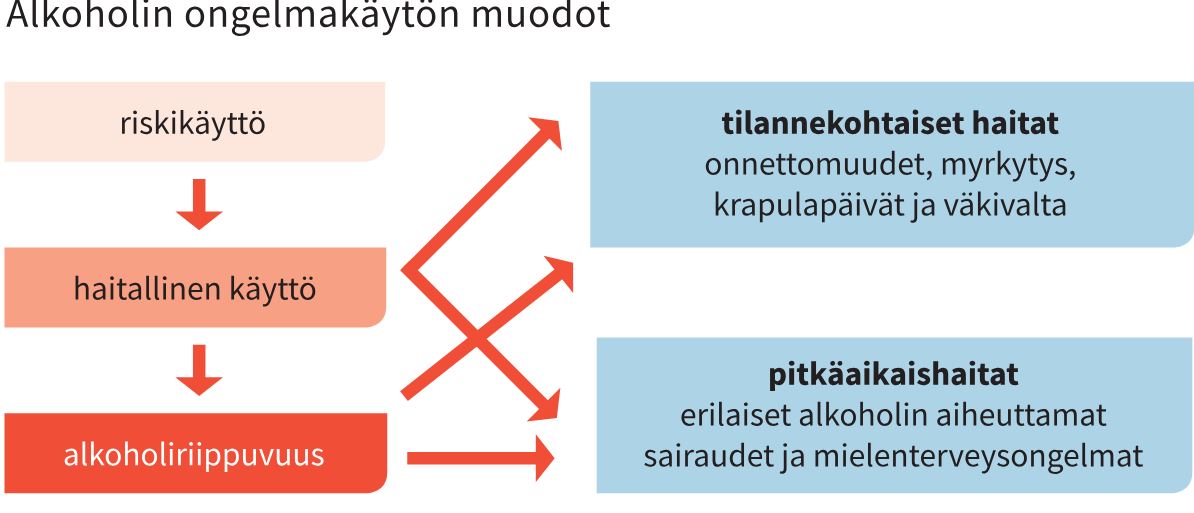 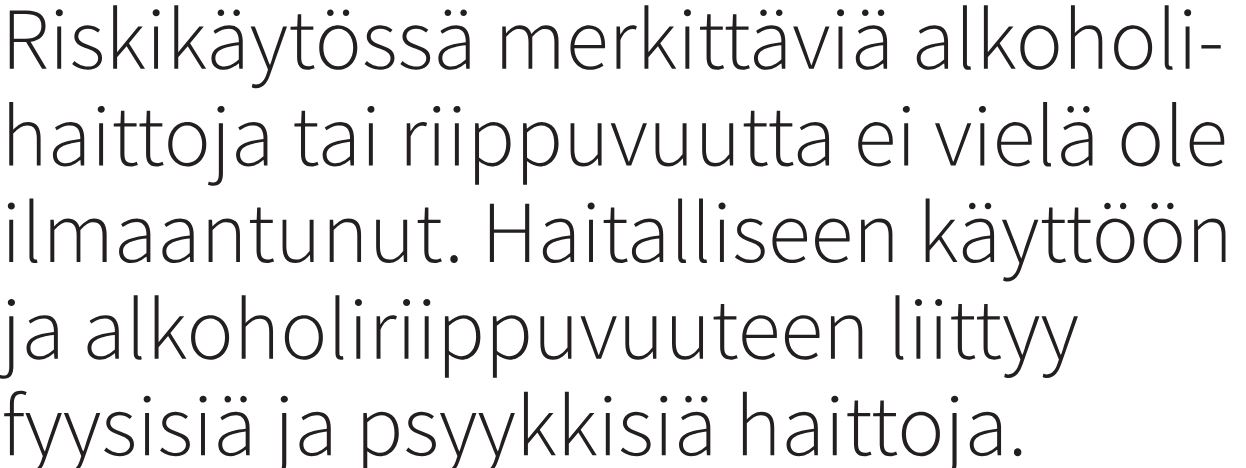 Alkoholin fyysisiä terveyshaittoja
akuutteja
reaktiokyvyn ja liikkeiden hallinnan sekä aistitoiminnan heikkeneminen
pahoinvointi (esim. krapulan voimakkuus riippuu käytetyn alkoholin määrästä)
sydämen rytmihäiriöt
kroonisia
syövät, maksasairaudet (esim. kirroosi) sekä sydän- ja verisuonielimistön sairaudet
etanoli  asetaldehydi (voimakas karsinogeeni) syöpäkasvainten kehittymisen riski erityisesti ruoansulatuskanavassa
sydänlihaksen paksuuntuminen ja sydämen laajentuminen  hengenahdistus rasituksessa 
haimatulehdus
vaikutus aivojen kehitykseen erityisesti nuorilla
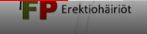 Alkoholin terveysvaikutukset yksilölle
Alkoholin psykososiaalisia terveyshaittoja
havaintokyky heikkenee, muistin häiriöitä, estot vähenevät, arvostelukyvyn muutoksia  riitoja ja väkivaltaa
poissaolot oppilaitoksista ja työpaikoilta
liiallinen käyttö voi johtaa sosiaalisiin ongelmiin (esim. ystävyys- tai perhesuhteiden katkeaminen) ja rikolliseen toimintaan
alkoholiriippuvuus
Alkoholinkäytön haittavaikutuksia ympäristöön
raskaudenaikainen käyttö  sikiön kehitys
lisää keskenmenon riskiä ja ennenaikaisia synnytyksiä 
FASD-syndrooma
sydämen, munuaisten ja lisääntymiselinten epämuodostumia
merkittävä rooli perhe- ja parisuhdeväkivallassa sekä asuinympäristöjen järjestyshäiriöissä
rattijuoppous
veren alkoholipitoisuus 0,5 promillea
törkeän rattijuoppouden raja Suomessa 1,2 promillea.
Alkoholin haittavaikutukset heijastuvat myös ympäristöön
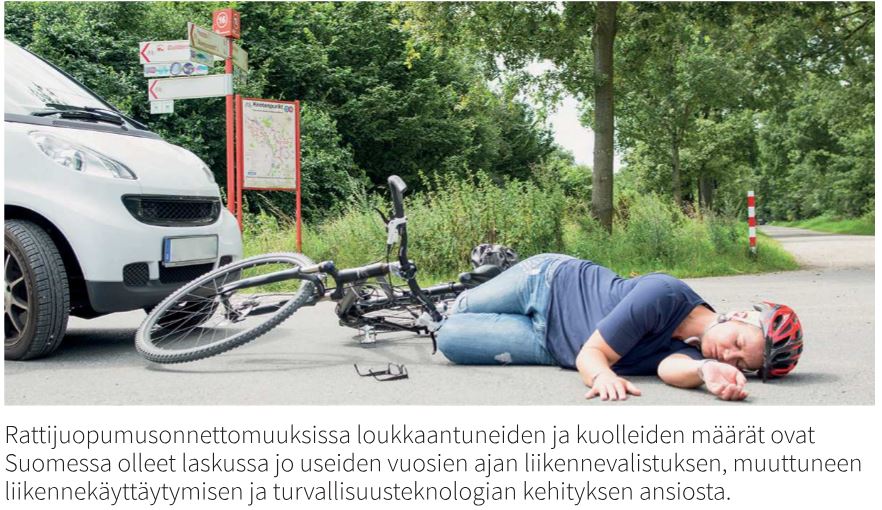 Muut Alkoholihaitat
Alkoholin kulutus Suomessa
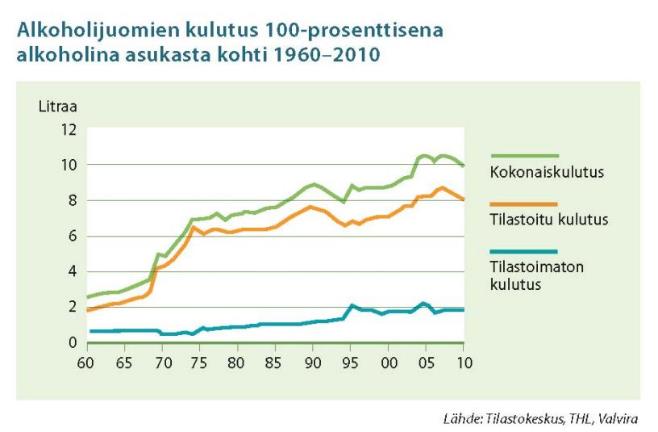 tilastoitu kulutus noin 9 litraa puhdasta alkoholia vuodessa jokaista yli 15-vuotiasta asukasta kohden (esim. noin 25 litraa väkevää viinaa)
tilastoimaton kulutus (esim. matkustajien ulkomailta tuodut alkoholijuomat, kotivalmistus, salakuljetus) kokonaiskulutus noin 11 litraa

erot yksilöiden välillä suuria
noin 10 % suomalaisista täysin raittiita
miesten (20 % käyttää yli riskirajan) suurempaa kuin naisten (noin 15 % käyttää yli riskirajan)
alkoholisteja (alkoholista riippuvaisia) miehistä 6 %, naisista 2 %
Miten suomalaisten
alkoholin kulutus on muuttunut vuosina 1960–2014? 
Kirja s.131/5a,b,c ja d 
Pohdi, mitkä tekijät selittävät näitä muutoksia.
11
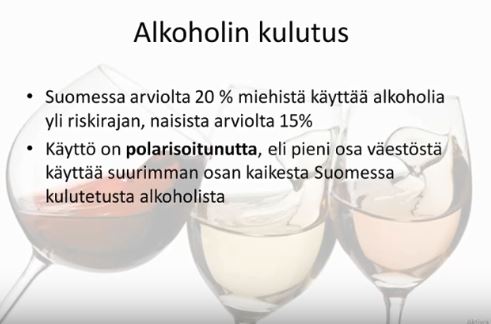 RISKIKULUTUS
Yksi alkoholiannos vastaa yhtä ravintola-annosta 
      (4 cl väkeviä) ja sisältää noin 12 grammaa alkoholia.
Suurkuluttaja 
on nainen, joka nauttii 
kerralla 5 alkoholiannosta tai enemmän tai
yli 16 alkoholiannosta viikossa.
on mies, joka nauttii
kerralla 7 alkoholiannosta tai enemmän tai 
yli 24 alkoholiannosta viikossa
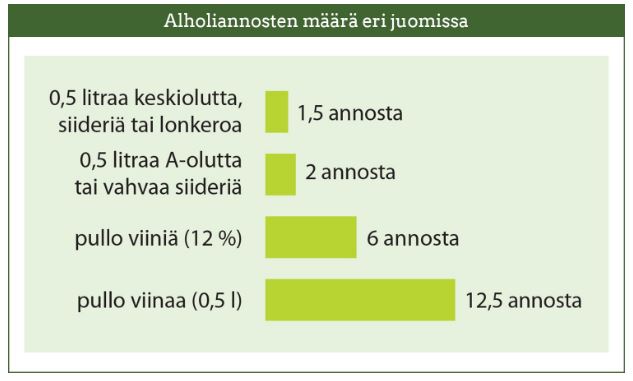 Humala (myrkytystila, jossa keskushermoston toiminta häiriintyy) ja sen voimakuuteen vaikuttavat tekijät
Alkoholitoleranssi
- sopeutuminen alkoholiin
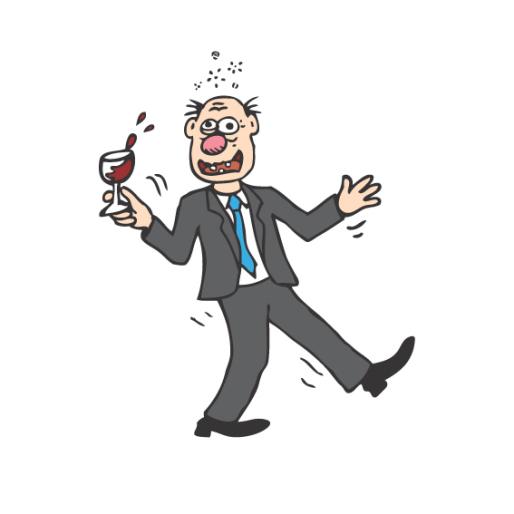 Sietokyky
ALKOHOLIN MÄÄRÄ
Sukupuoli
Paino
Ikä
VOIMAKKUUS RIIPPUU VEREN ALKOHOLIPITOISUUDESTA (PROMILLET)
0,5 promillea  puheliaisuus, estojen väheneminen
1–2 promillea  aistit turtuvat, puheen katkonaisuus
3 promillea  liikkeiden koordinaatio heikkenee, pahoinvointi voimistuu, sammuminen lähellä
AIVOJEN YDINJATKEESEEN EDENNYT VAIKUTUS AIHEUTTAA HENGENVAARAN (ALKOHOLIMYRKYTYS)
Hormonaaliset tekijät
Unen puute
Ruoka
SUOMALAISEN JUOMAKULTTUURIN PIIRRE HUMALAHAKUISUUS
14
Krapula
Pahoinvointi on yleensä pahimmillaan krapulassa eli humalan jälkeisessä kehon myrkytystilassa
    josta elimistö pyrkii selviämään.
Alkoholi häiritsee hormonin toimintaa,  humalassa munuaiset tuottavat liikaa virtsaa ja elimistöstä poistuu liikaa nestettä, tämä kuivuminen eli dehydraatio selittää 
krapulan janoa ja päänsärkyä. 
Veren sokeripitoisuus voi krapulassa laskea matalalle 
aiheuttaen hikoilua, näläntunnetta, käsien tärinää, ärtyisyyttä tai jopa vaarallisia oireita kuten sekavuutta, kouristelua ja tajuttomuutta. 
Alkoholi ärsyttää myös mahaa
mikä voi aiheuttaa pahoinvointia ja oksentelua. 
Saattaa aiheuttaa sydämen rytmihäiriöitä. 
Lisäksi krapula lisää sydäninfarktin ja aivohalvauksen vaaraa. 
Liikunta krapulassa on elimistölle erittäin kova, jopa hengenvaarallinen, rasitus.
Mitä mieltä sinä olet?
Onko alkoholin käyttö jokaisen oma asia?
Vaikuttaako kavereiden alkoholinkäyttö?
Tarvitseeko vanhempien tietää nuoren vapaa-ajasta?
Ostaisitko tai tarjoaisitko alkoholia nuorelle?
Miten vanhemmat voivat vaikuttaa?
Väittelyn aiheet
•	Alkoholin mainonta tulisi kieltää.
•	Alkoholin myynti-ikäraja Suomessa tulisi laskea 16 vuoteen.
•	On hyvä, että alkoholin käyttöä voi alaikäisenä harjoitella kotona.
•	Liikennejuopumuksen rajan tulisi olla 0,2 promillea. 
•	Alkoholin käytön myönteisiä puolia tuodaan liian vähän esille. 
•	Odottava nainen, jolla on alkoholiongelma, tulisi viedä pakkohoitoon.
•	Alkoholin käyttö on jokaisen yksityisasia.
•	Viiniä tulisi myydä ruokakaupoissa.
17
Alkoholin terveyshaitat
kuvaile runsaan alkoholinkäytön fyysisiä, psyykkisiä ja sosiaalisia terveyshaittoja.

Maksasairaudet, muutokset haimassa
Sydän- ja verenkiertoelimistön haitat
Lihominen
Karsinogeeni
Muutokset aivoissa
Mielenterveyden haitat 
Sosiaaliset haitat
Haitat sikiölle (FASD-sindrooma)
Alkoholismi 
Yhteisvaikutus lääkkeiden kanssa voi olla arvaamaton ja vaarallinen
18
Suomalainen alkoholipolitiikka
runsas alkoholin kulutus aiheuttaa suuren taloudellisen taakan yhteiskunnalle: vuosittaiset haittakustannukset jopa 1,3 miljardia euroa
suurin osa alkoholihaitoista syntyy valtaväestön alkoholinkulutuksesta
alkoholilaki vuodelta 1995 – täydennetty useasti
valtion monopolijärjestelmä (Alko)
alkoholin saannin rajoittaminen ja alkoholijuomien korkea verotus
myynnin ja anniskelun valvominen, ikärajat
tiedon lisääminen alkoholin vaaroista
apua ja tukea alkoholiongelmista eroon pääsemiseksi